Dzień Ziemi
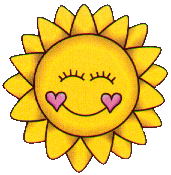 Przedszkolne Pomysły
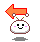 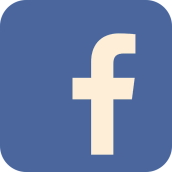 Autor: Karolina Pilarska
www.przedszkolnepomysly.pl
Dzień dobry! Jak Ci minął wczorajszy dzień?
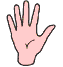 Dziś porozmawiamy o recyclingu. Wiesz co to?
Pierwszym etapem recyclingu jest segregacja odpadów do odpowiednich koszyRecykling to przerabianie śmieci do ponownego wykorzystani, np. przerabianie starych butelek na nowe.
To jest znak recyklingu.Jeśli taki widzimy to znaczy, że daną rzecz można ponownie przerobić.
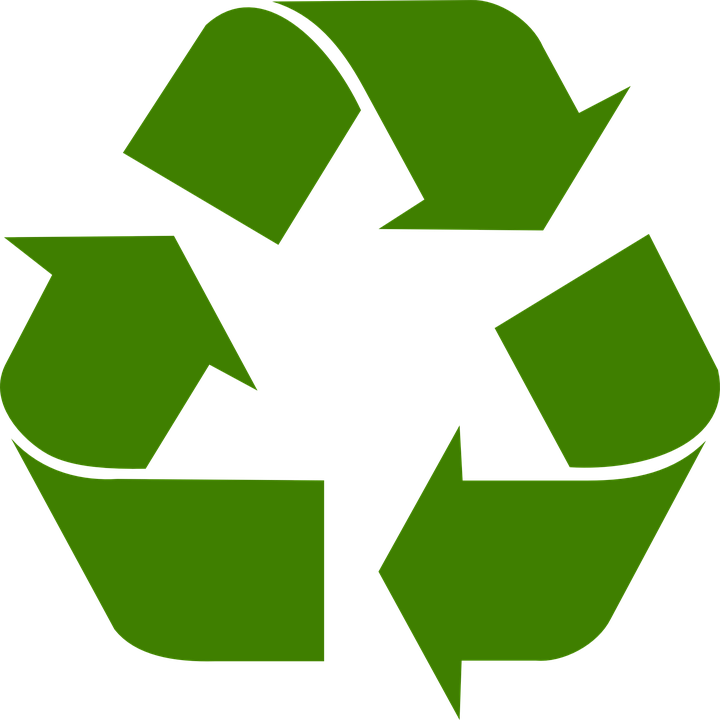 Poznajcie Petulkę, ona opowie Wam jak to się dzieje, że butelki mogą urodzić się na nowo! Nie martwcie się o nią, wszystko się dobrze skończy  Tylko pamiętajcie wyrzucać butelki do żółtego kosza!
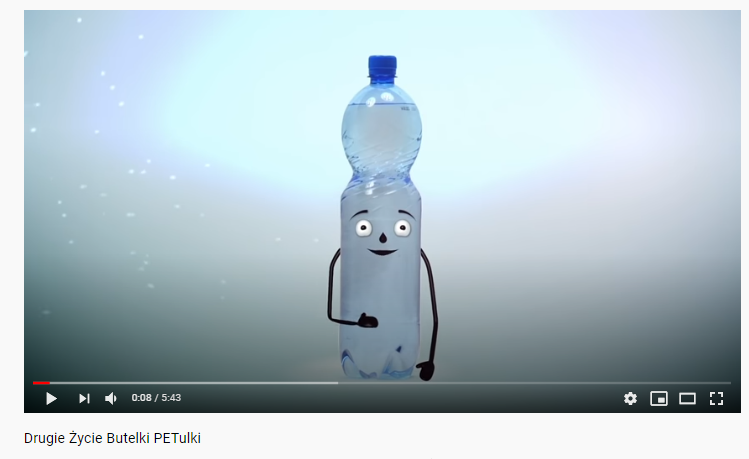 Rodzicu kliknij proszę na zdjęcie a przeniesie Cię na stronę z animacją. 
Czy już wiesz dlaczego segregacja odpadów jest tak ważna?
To świetne, że śmieci mogą być znów wykorzystane, prawda?
Chociaż najlepiej, jeśli produkujemy ich jak najmniej.
Spójrz, pokażę Ci,co fajnego Ty sam możesz zrobić z niepotrzebnych rzeczy zamiast wyrzucać je do śmieci.
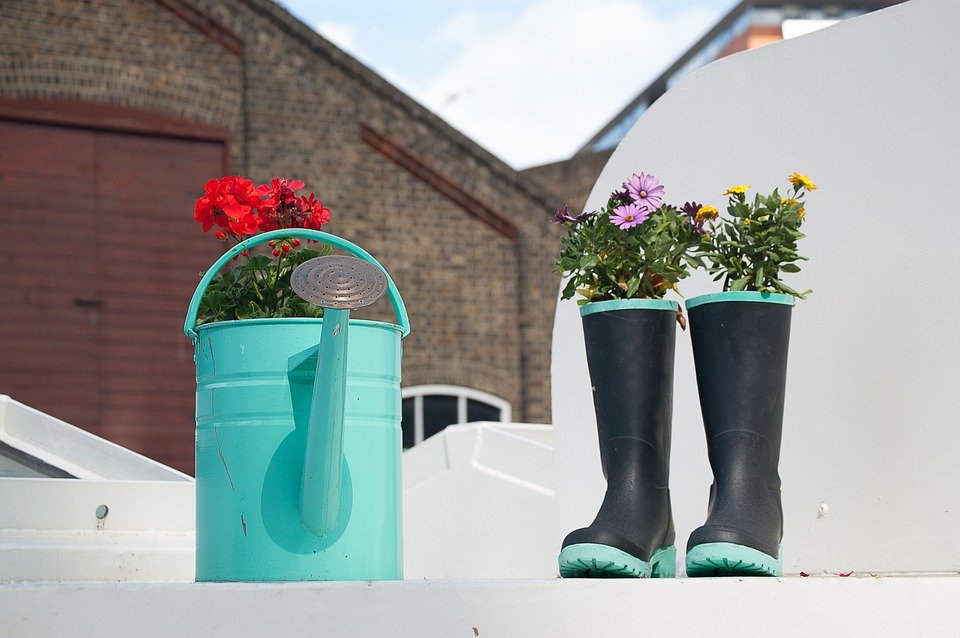 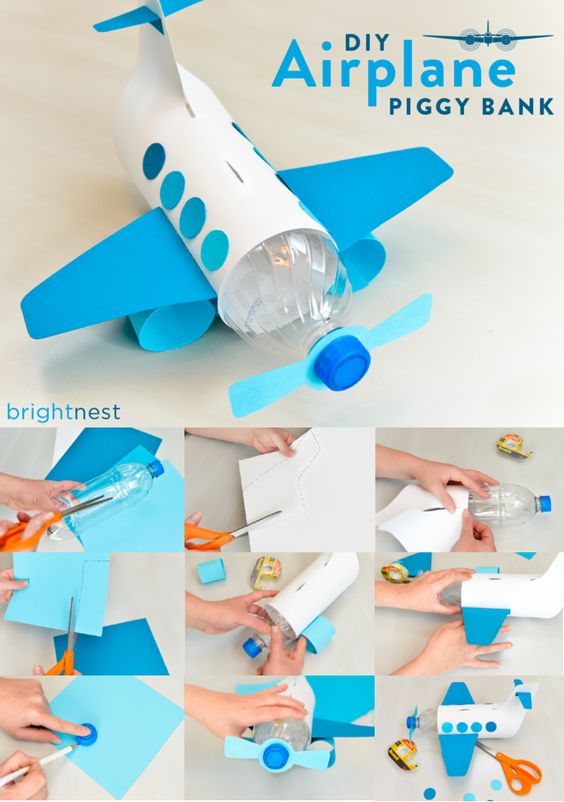 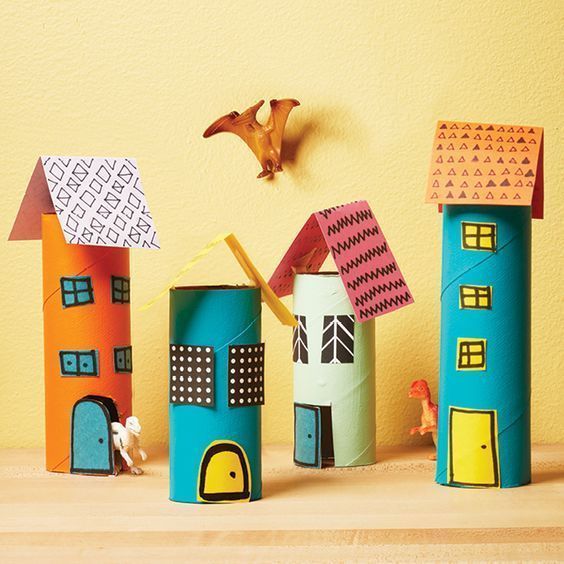 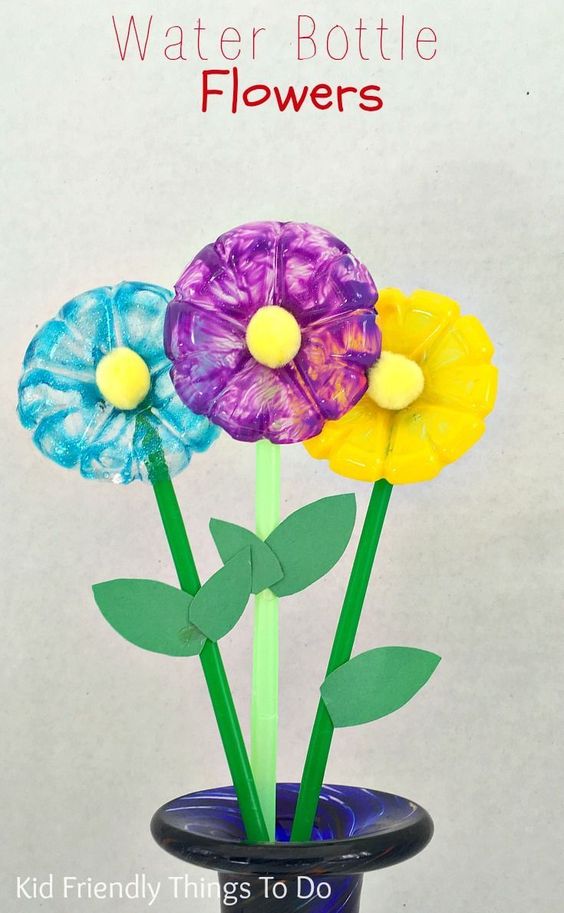 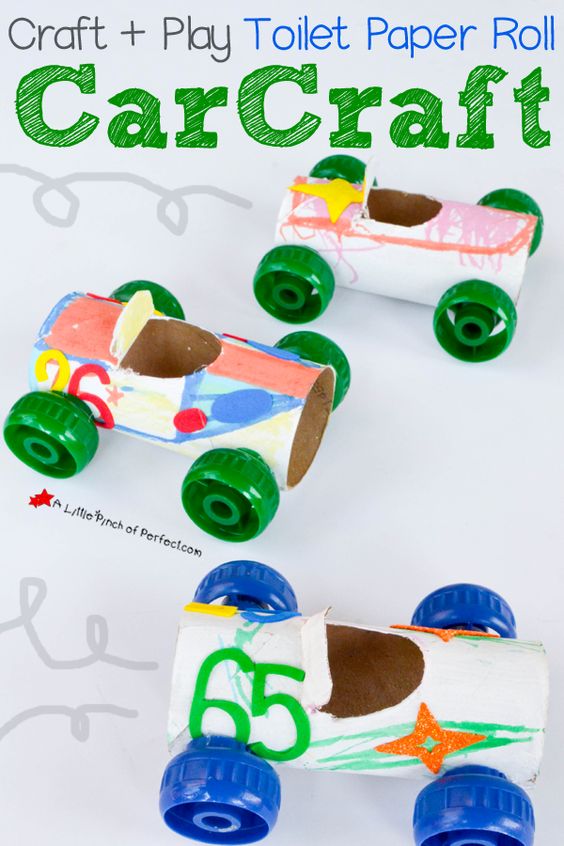 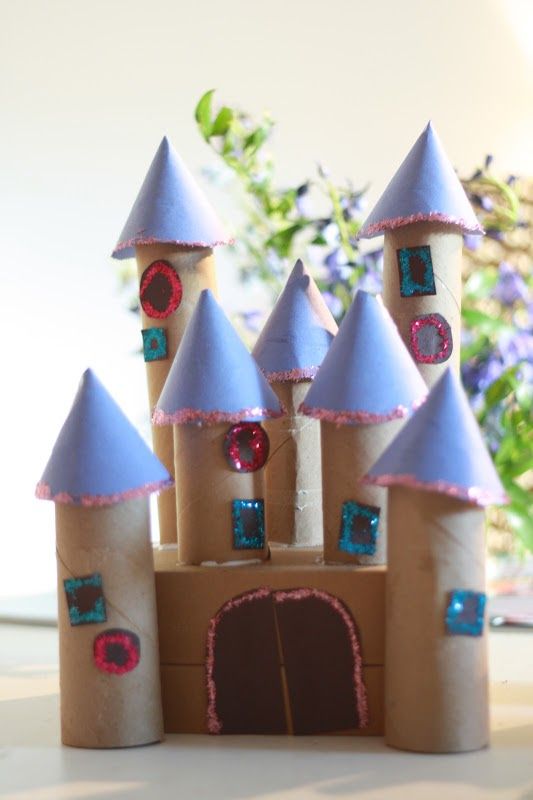 Spróbuj w tym tygodniu zrobić coś do zabawy lub ozdoby z niepotrzebnych rzeczy.Miłej zabawy!
Dzień Ziemi
Dziękuję!
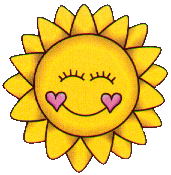 Przedszkolne Pomysły
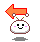 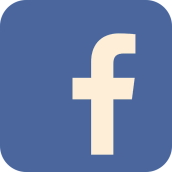 Autor: Karolina Pilarska
www.przedszkolnepomysly.pl